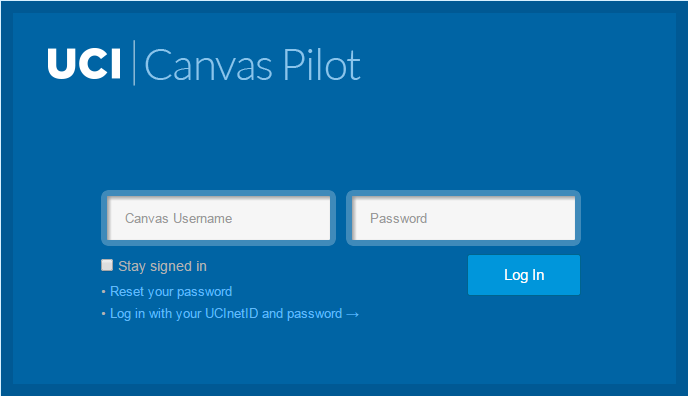 PROJECT GROUP 1A
IN4MATX 132
Group 1A
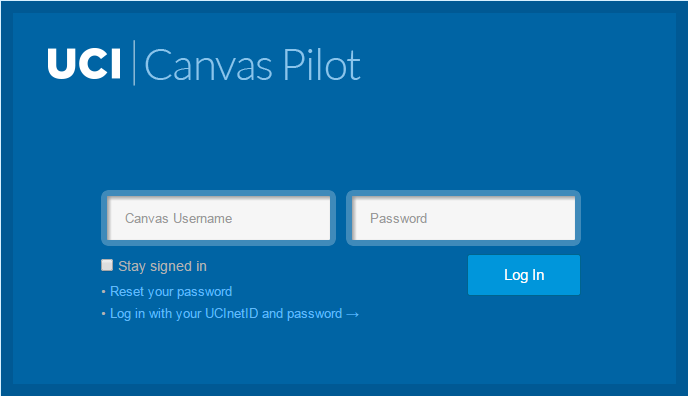 PROJECT GROUP 1A
MEMBERS ------>
Group 1A
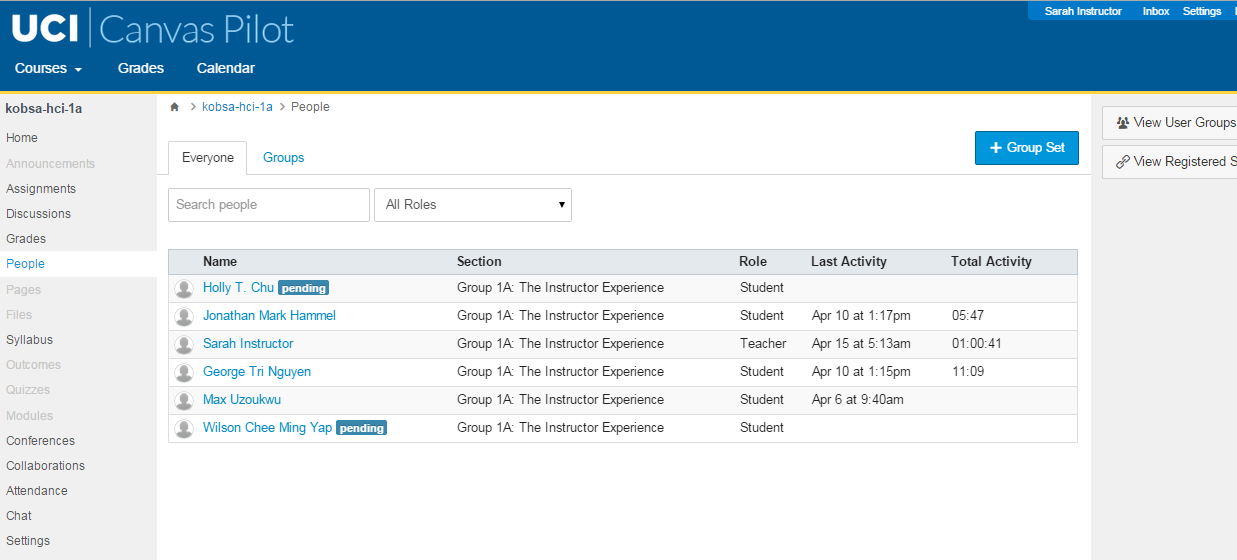 Project 1A by
Overview
Introduction 
What is CANVAS?
Customer Needs & Requirements
Customer’s Goal
Usability Focus Areas
Customer’s View
Initial Thoughts
HCI Methodology
Process
Test Methods
Target Users?
Master Schedule
Introduction
What is CANVAS?
Learning Management System (LMS)
Multi-user levels
Instructors 
Students
Cloud-based
Platform of course tools & resources
Seamless integration w/100+ apps
Developed by Instructure
Customer Needs & Requirements
Customer’s Goal
Evaluate usability of CANVAS  to determine the possibility of adopting the LMS and scale across campus
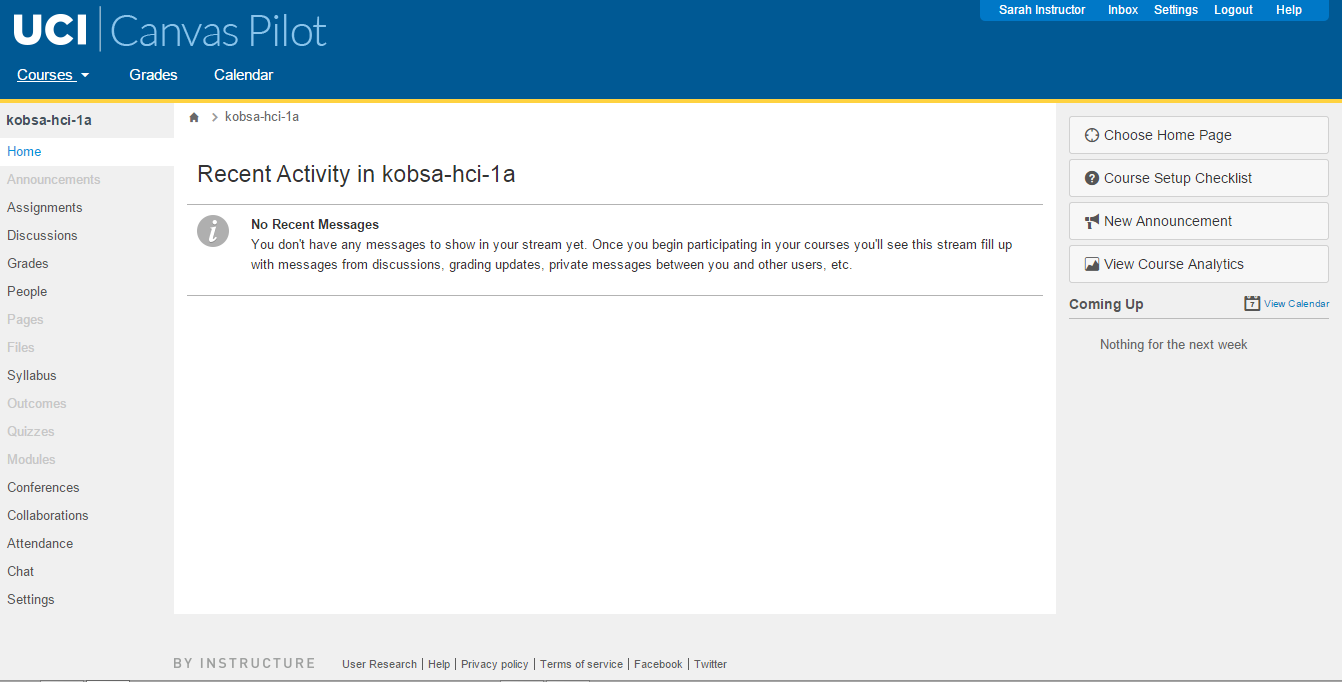 Usability Focus Areas
Announcements
Discussions
People
Files
Outcomes
Modules
Collaborations
Chat
Customer’s View
Customer opinion withheld to limit bias
Initial thoughts
No prior assumptions to reduce biases
HCI Methododology
Process
DEPLOY HCI METHODS & TEST USABILITY OF SYSTEM
EVALUATE USABILITY ISSUES
GATHER FINDINGS
RE-TEST NEW DESIGN(s) WITH SOME OF THE EARLIER TEST PARTICIPANTS
DRAFT MOCK-UP WITH RECOMMENDED CHANGES
RE-EVALUATE USABILITY ISSUES
GATHER FINDINGS
Test Methods
Cognitive walkthrough

Interviews

Usability testing
Test Methods
Interviews: will allow us to initially gauge the user experience, identify possible pain points, capture and refine the scope of the problem areas

Cognitive walkthrough

Usability testing
Test Methods
Interviews: will allow us to initially gauge the user experience, identify possible pain points, capture and refine the scope of the problem areas

Cognitive walkthrough: development of persona(s) & general list of tasks to discover global problems

Usability testing
Test Methods
Interviews: will allow us to initially gauge the user experience, identify possible pain points, capture and refine the scope of the problem areas

Cognitive walkthrough: development of persona(s) & general list of tasks to discover global problems

Usability testing: to discover more global problems, unique problems and to evaluate the overall usability of the LMS
Test Methods - Tasks & Questions
Tasks?
A list of tasks will be generated based on the usability focus areas
Interviews & cognitive walkthroughs will help us gather tasks and later refine the tasks
flowing into the usability experiment 
Questions? 
Questions will be open-ended; providing a semi-structured interview flow to gauge UX, paint points and scope of problem area
Test Methods - Usability Metrics
Error rate
# of errors/ # of attempts per user = % of errors
avg % of errors among all users

Task completion rate
# of completed tasks/ # of total tasks attempted = % of tasks complete

Time needed to complete task
avg time of all users per task
Test Methods - Logistics
How will we contact users?
via e-mail
Where will we meet users?
interviews: locations convenient for the user
heuristics & usability testing: locations void of external distractions
Length of meetings?
interviews: 30 minutes to 1 hour
heuristics & usability testing: 30 minutes to 1 hour+ 
(we do not want testers to get too bored/tired)
Target Users?
Who?
Instructors
Familiar and not familiar
with canvas 
TA’s
Professors
How many?
A total of 5 users (currently # of available contact opt-in)
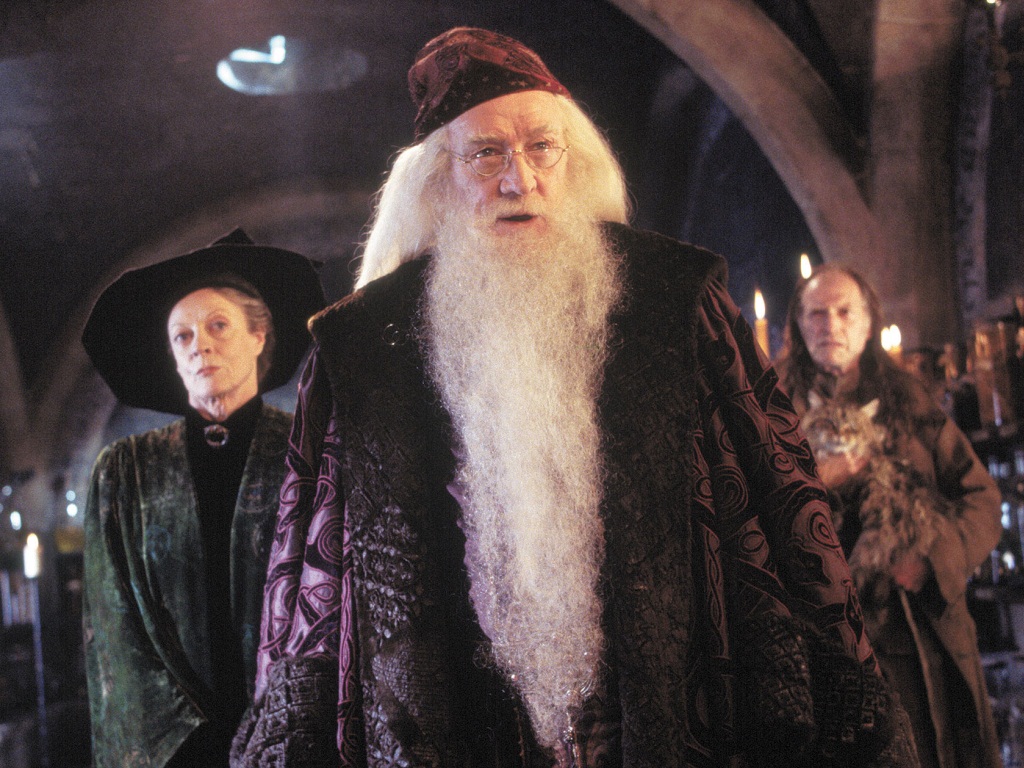 Master Schedule
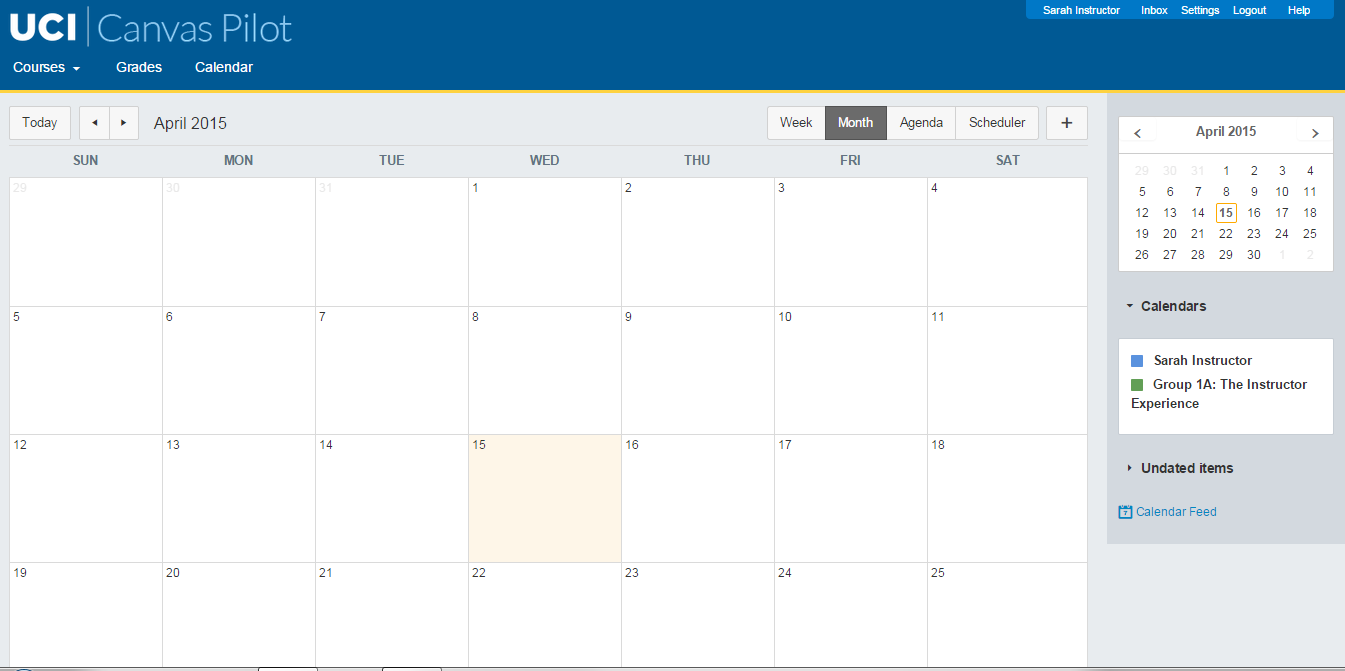 Master Schedule
Master Schedule
Master Schedule
THANK YOU